Cosmic Ray Boosted Dark Matter
search in PandaX-II
Xiangyi Cui (崔祥仪)

On behalf of the PandaX-II collobration
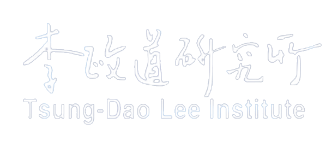 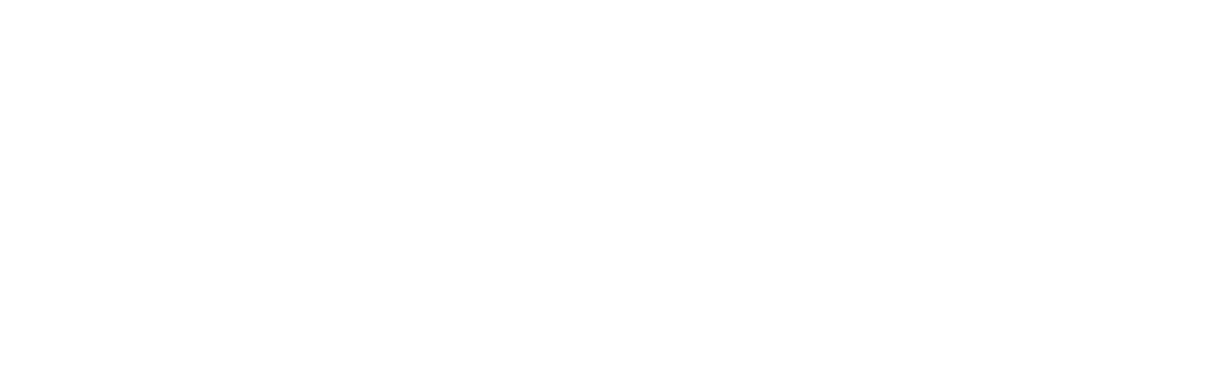 2021/08/18	第十三届全国粒子物理学术会议
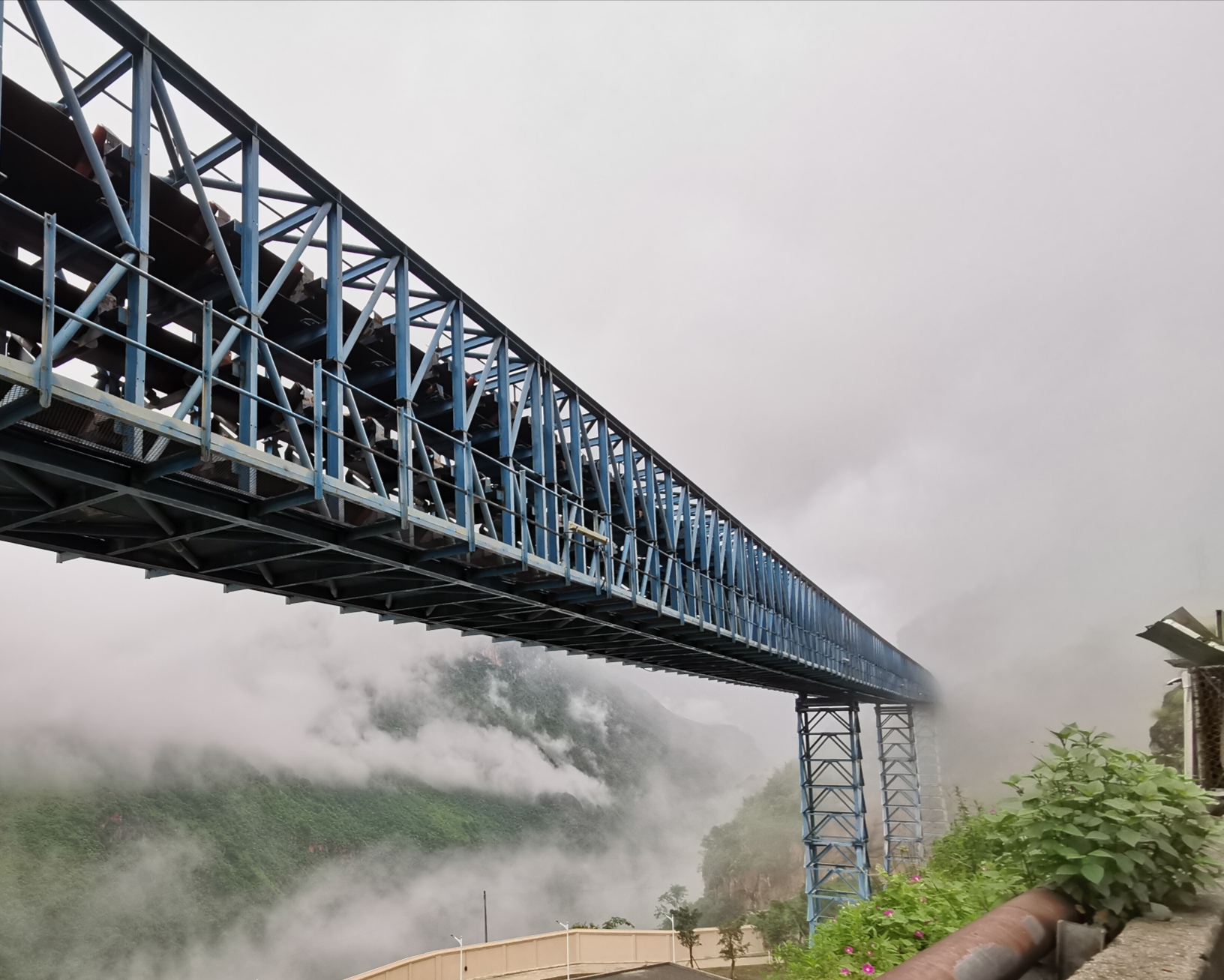 1
CRDM introduction
2
PandaX-II and Data selection
3
Signal and Background distribution
4
Final fitting and exclusion limit
第十三届全国粒子物理学术会议
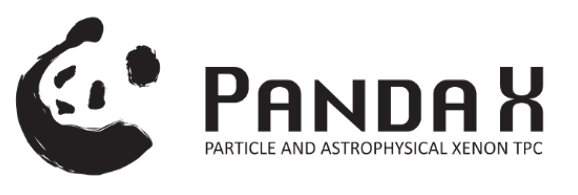 Dark Matter
Samuel Velasco/Quanta Magazine
第十三届全国粒子物理学术会议
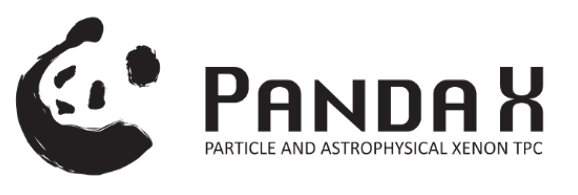 WIMPs and Low mass dark matter
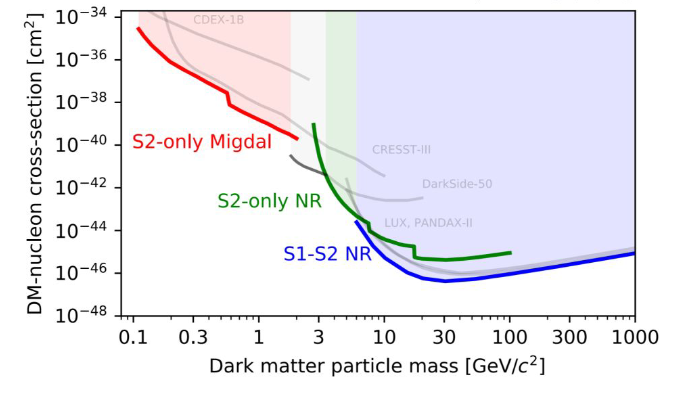 10-47cm2 excluded cross section for >10GeV WIMPs, but limited in the sub-GeV mass;

The minimum probe DM mass in the direct detection experiment is related to the target mass and the energy threshold;

Many specific analysis working for the low mass range search, but still not enough;
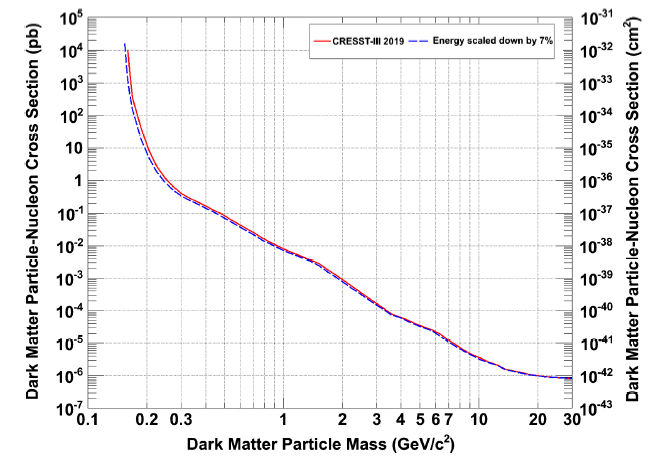 PRD.100.102002
CRESST-III result
第十三届全国粒子物理学术会议
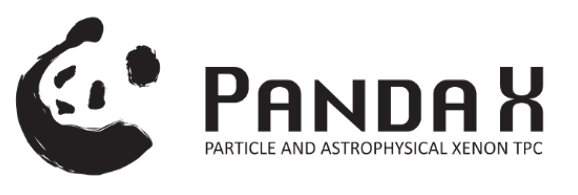 Boosted Dark Matter - for light DM or XENON1T excess
Sun Accelerate
CR boosted
Semi-Annihilation
Boosted DM
DM-induced 
Nuclear decay
Multi-component
more ... ...
第十三届全国粒子物理学术会议
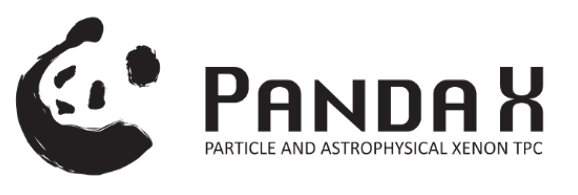 Cosmic Ray Boosted Dark Matter
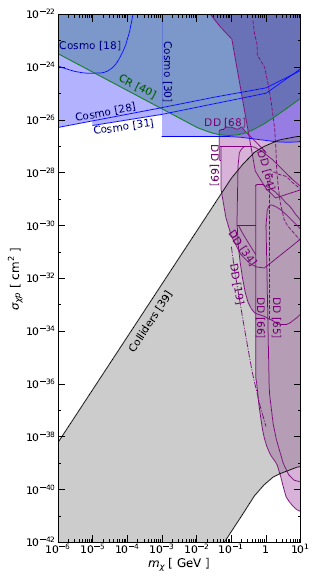 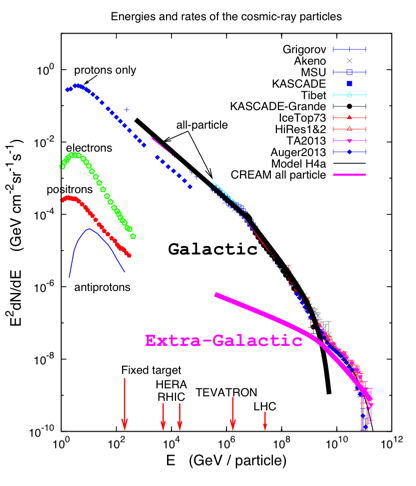 arXiv:2008.07116
B. Zhang et al.
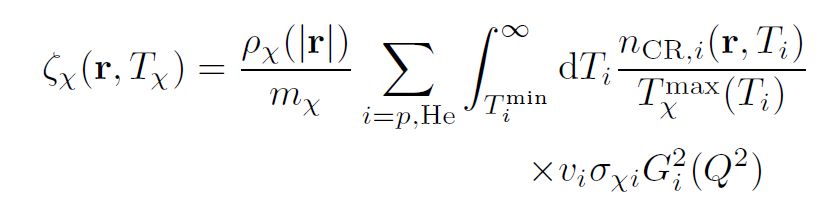 DM-N transferred momentum non-related cross section is considered;

Similar as DD principle, DM will scatter with cosmic ray and extend to higher energy;
第十三届全国粒子物理学术会议
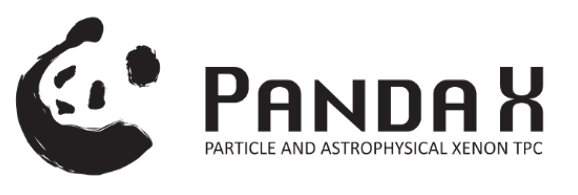 CRDM flux
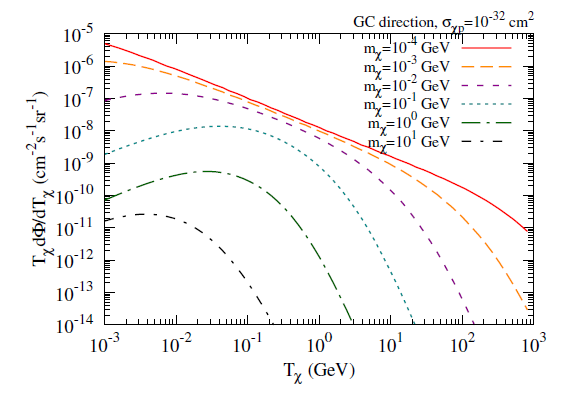 PRL.126.091804
Main CRDM flux coming from the Galaxy Center;

CRDM flux positively related to the cross section, and inversely related to the DM mass;
第十三届全国粒子物理学术会议
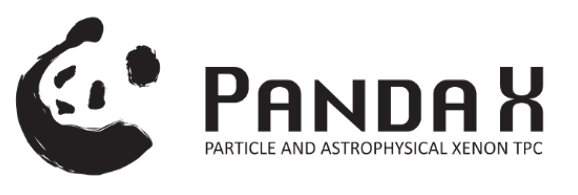 Earth attenuation
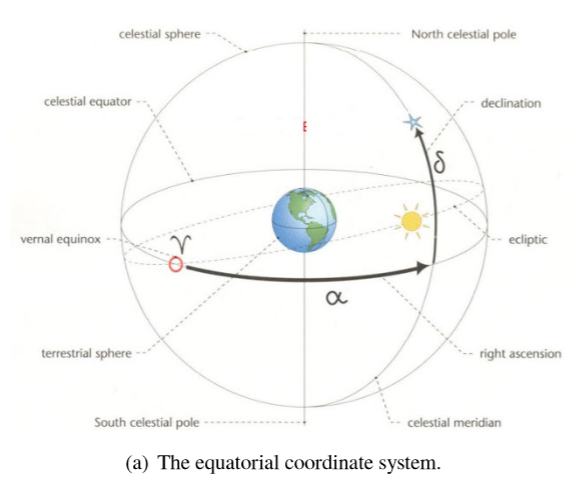 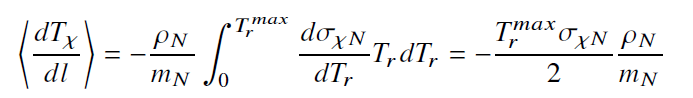 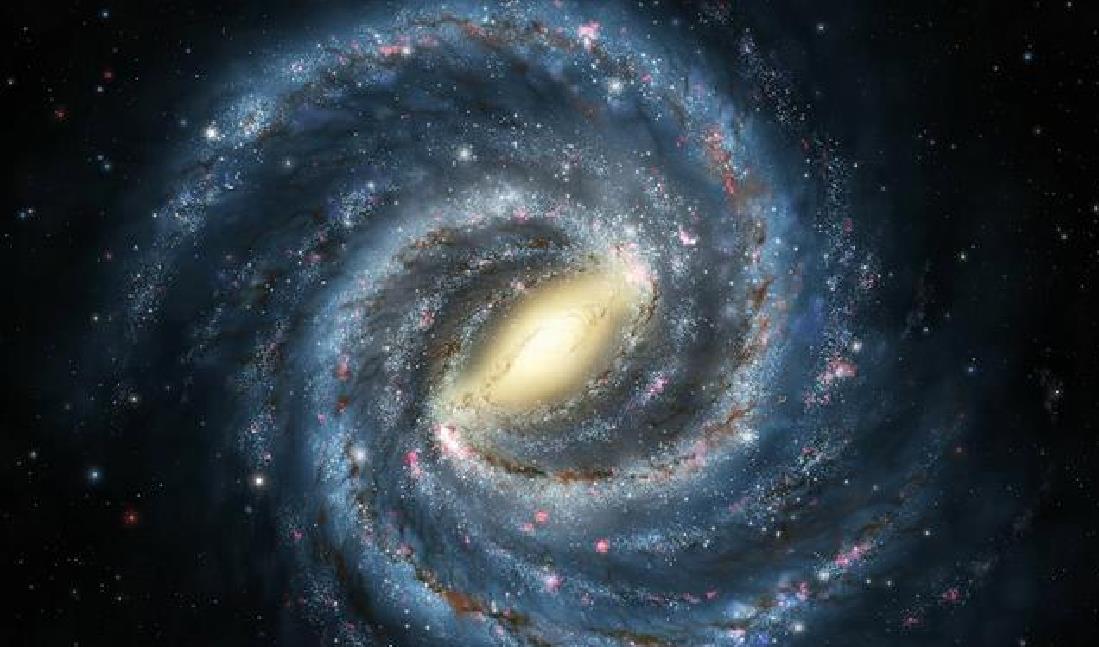 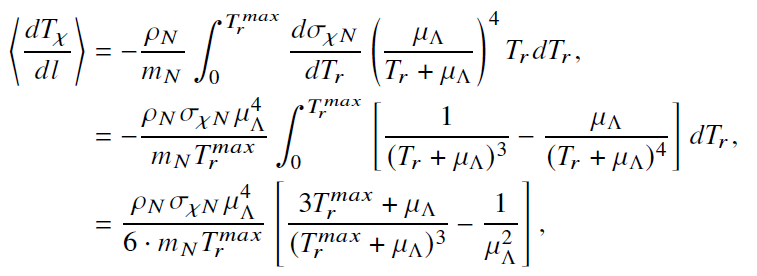 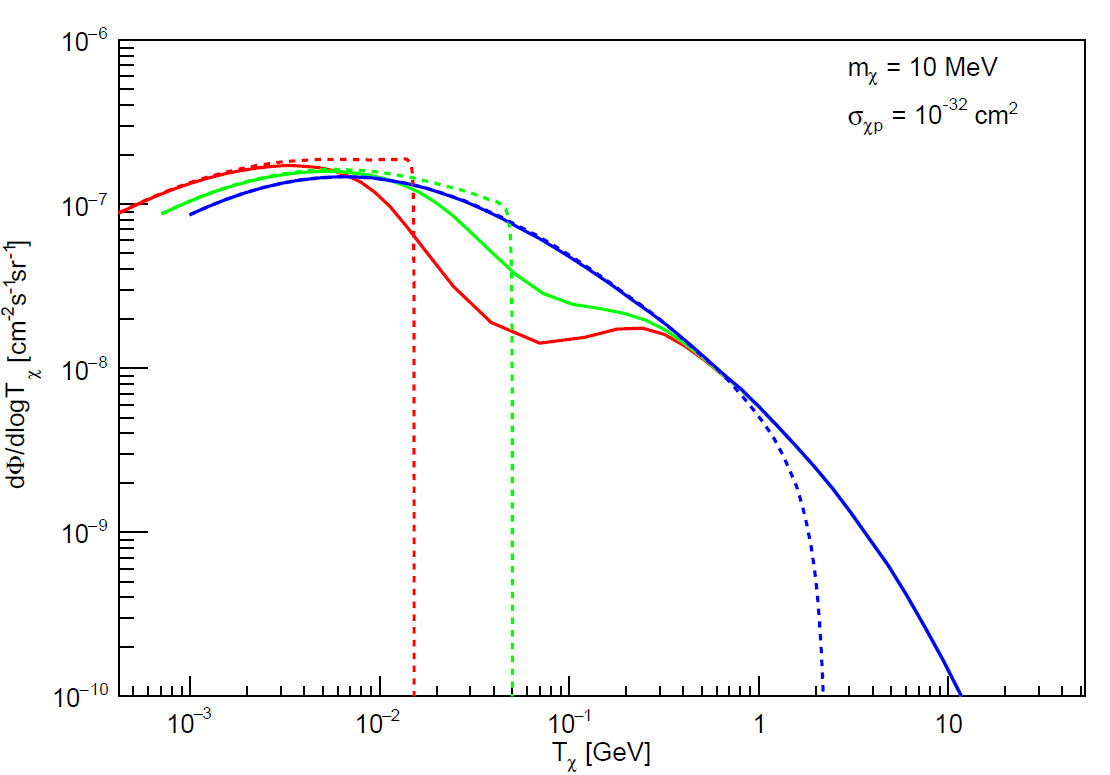 nadir angle = 30
nadir angle = 60
nadir angle = 90
Different travel length in earth will shift the energy distribution, so called attenuation;

Ballistic-Trajectory approximation was used for attenuated flux calculation, consistent with the MC result;
第十三届全国粒子物理学术会议
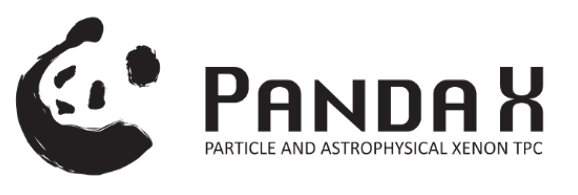 Signal typical sidereal diurnal modulation
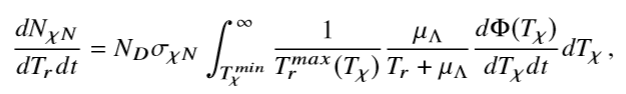 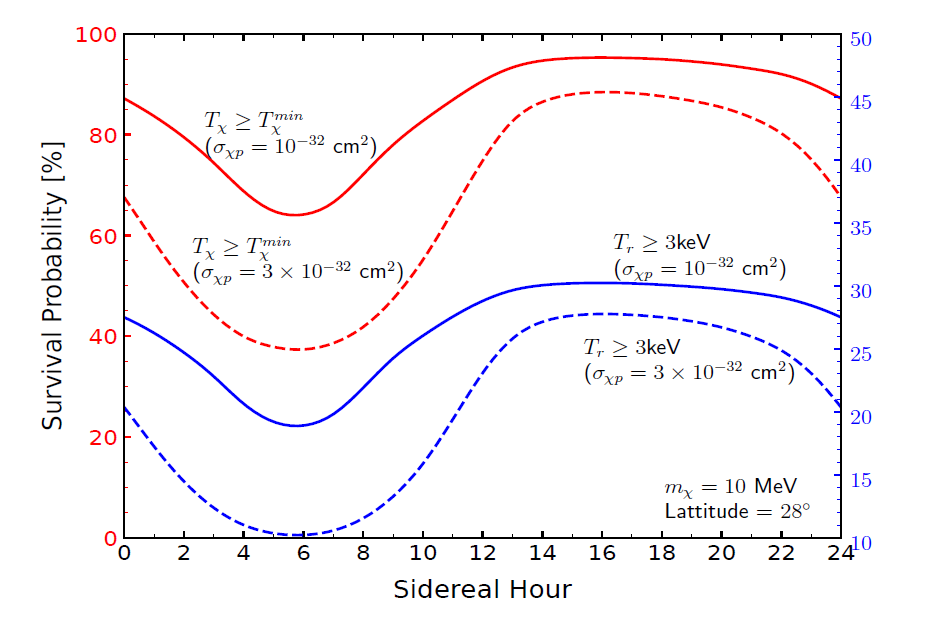 Same NR scatter condition with WIMPs;

CRDM signal have the typical diurnal effect as the direction changes as the earth rotation;

Key information separate the signal with the background;
PRL.126.091804
第十三届全国粒子物理学术会议
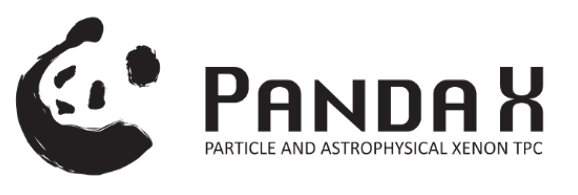 CJPL location and travel length
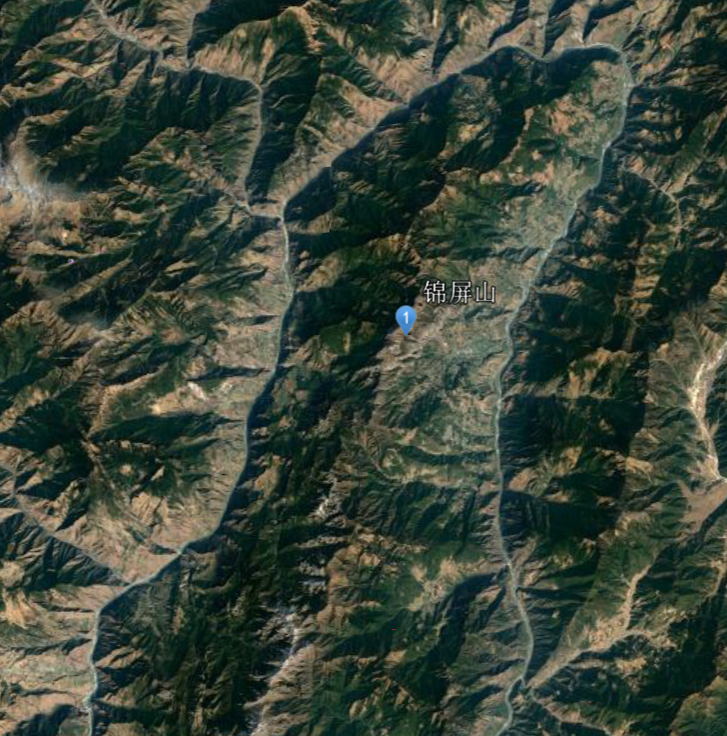 101.7E
28N
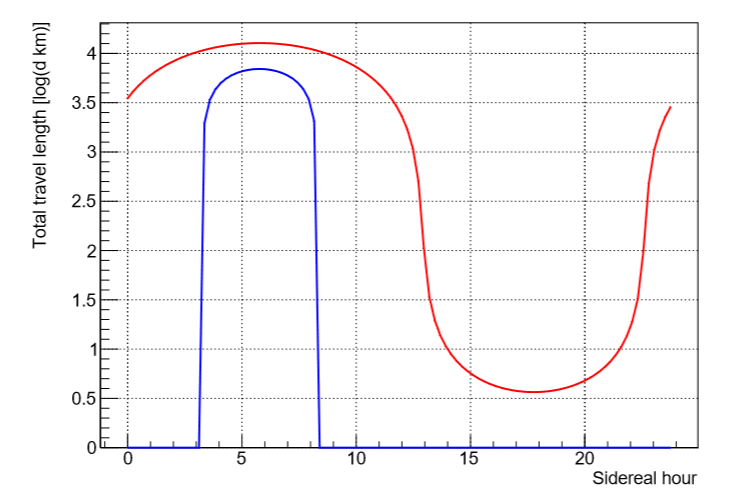 Lab location is related to the CRDM sidereal hour distribution;

Elevation points in 50km is extracted from Database, and smooth the length to the point of tangency;
第十三届全国粒子物理学术会议
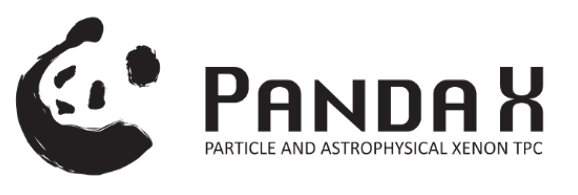 PandaX DM direct detection experiment
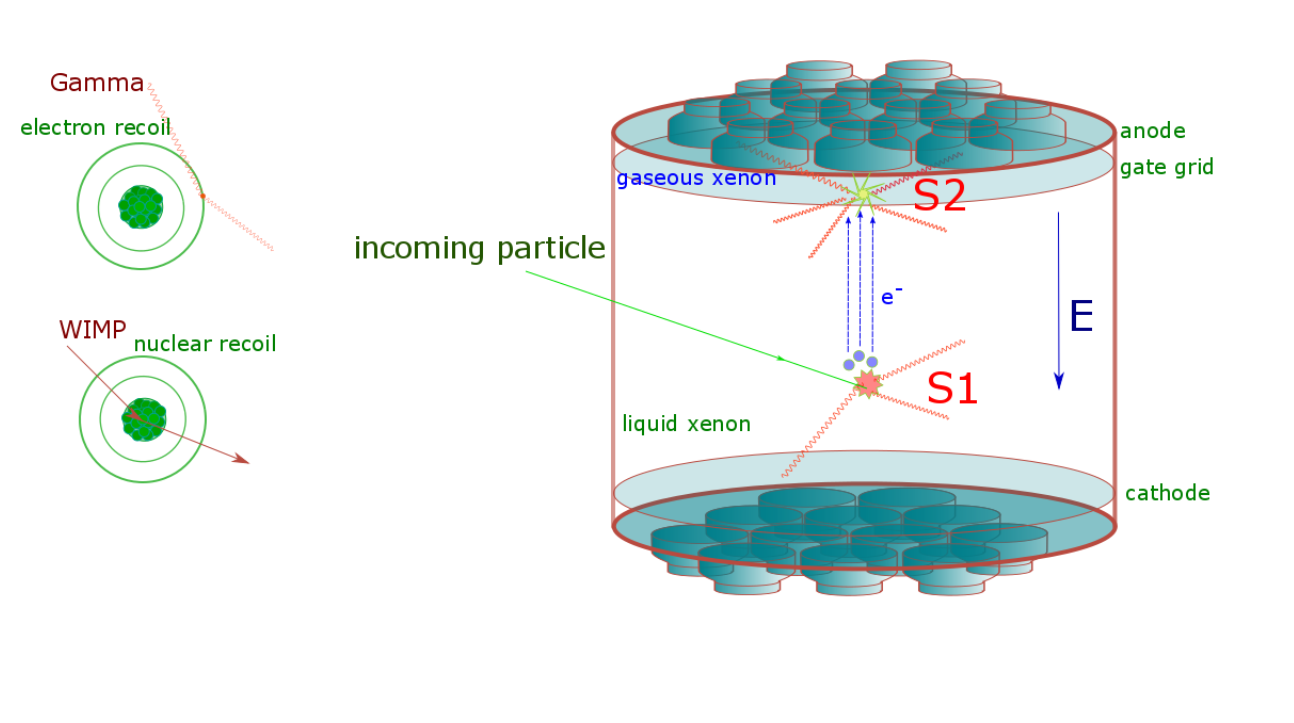 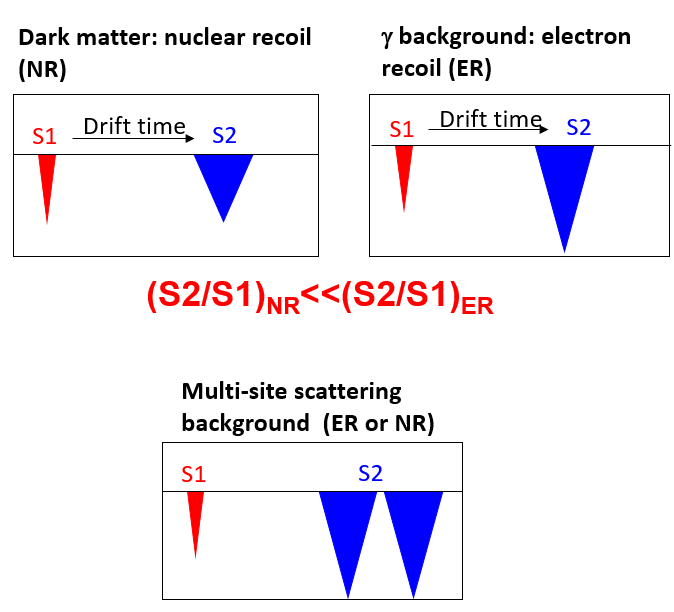 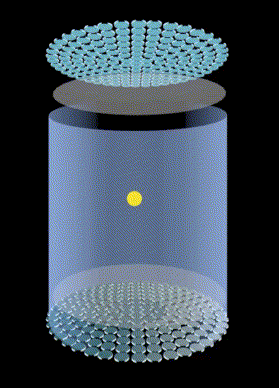 PandaX-II stable data taking from 2016 to 2019, have been pulished some important DM result, including WIMPs, axions and e-WIMP ...
Xiangyi Cui(SJTU)
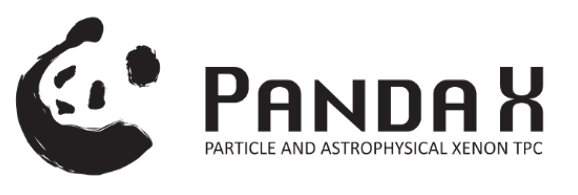 Candidates selection
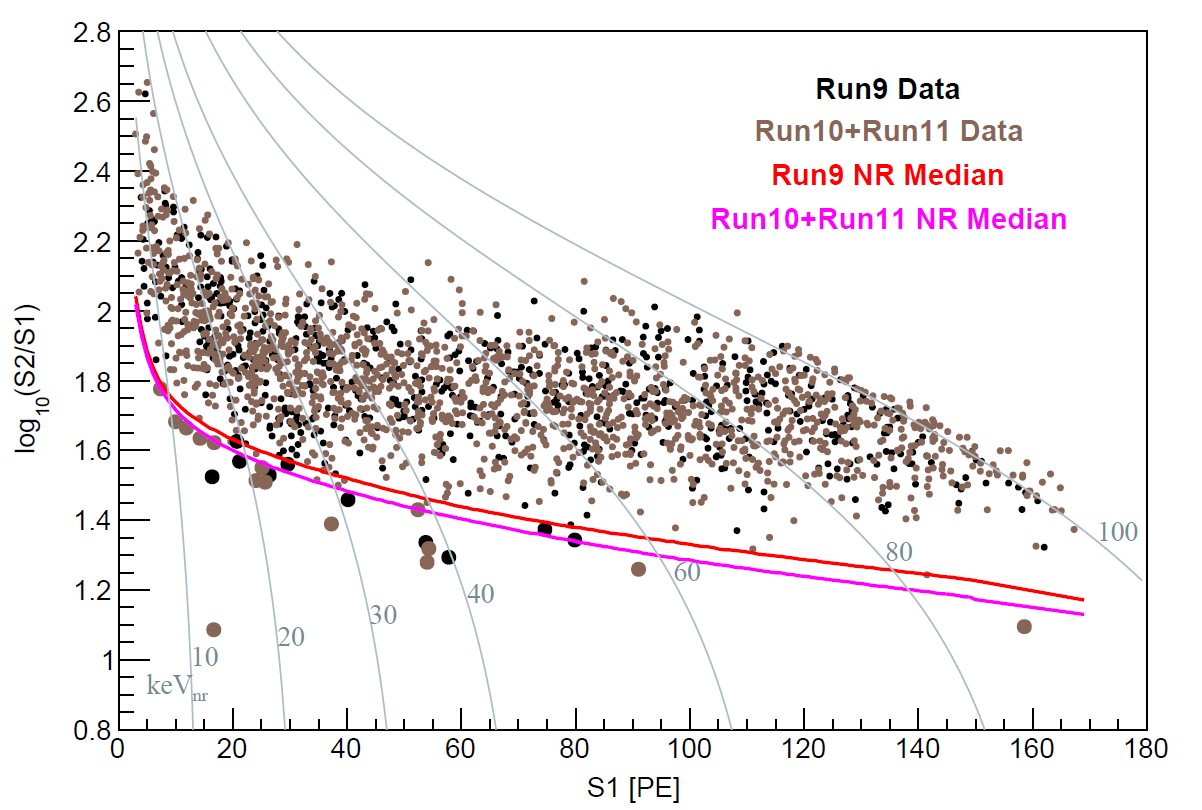 100 Ton·Day
R2<5.5e4 with 250.556 kg liquid xenon, in order to reduce the wall background;

S1>3PE, S2>100PE and Ecom<25keVee;

Study the different selection conditions, below NR median as the final candidates selection;

 Different Runs are seperated and transfer the event time to the sidereal time;
第十三届全国粒子物理学术会议
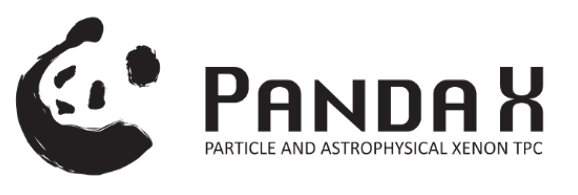 Background table
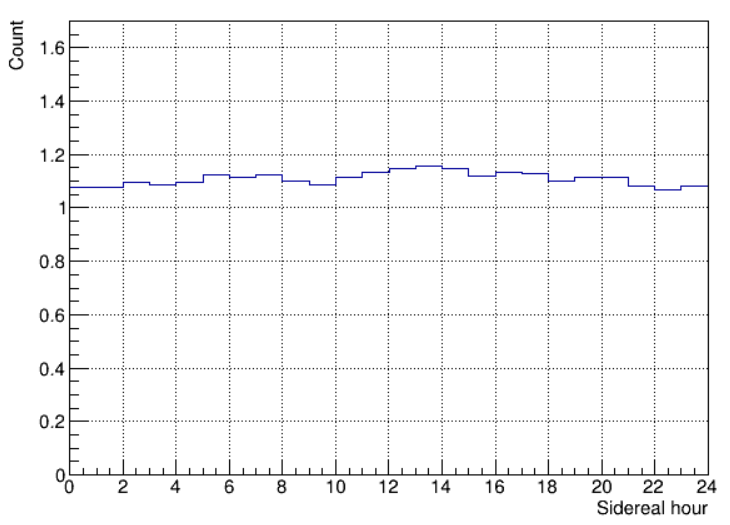 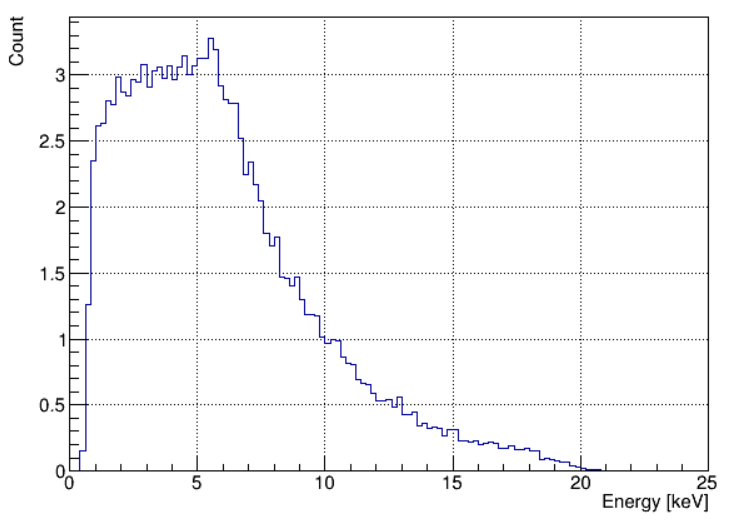 No obvious diurnal effect is shown, the fluctuation is from the data taking time;
第十三届全国粒子物理学术会议
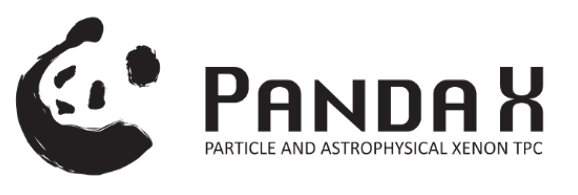 Uncertainty applied
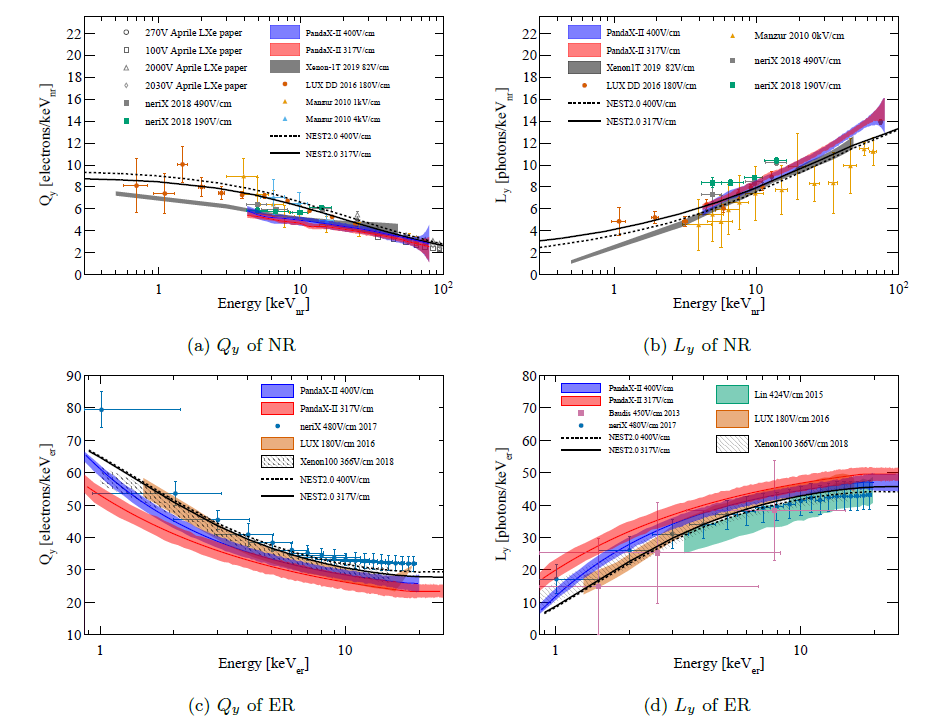 LY and CY uncertainty from the calibration data is used for the signal and background PDFs generation;

NR and ER are considered separately;

Two conditions are considered with LY high+CY Low, LY low+CY high;
arXiv:2102.09158
第十三届全国粒子物理学术会议
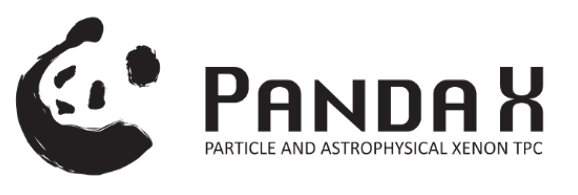 Data&BKG&Signal
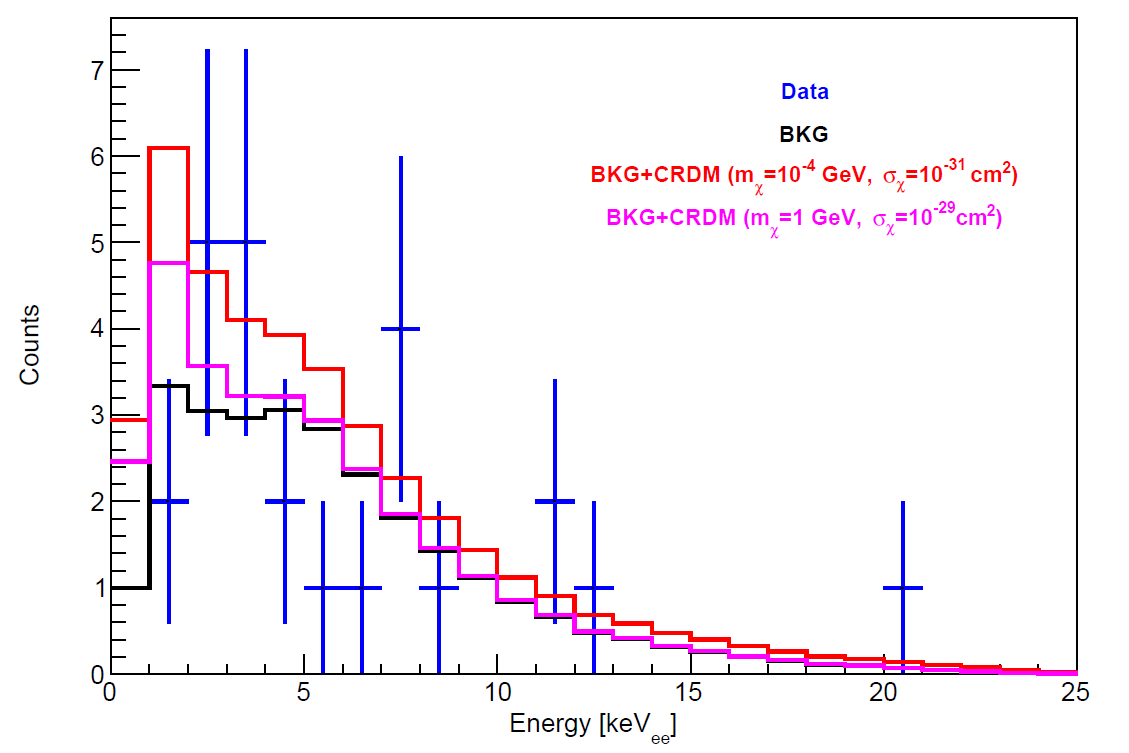 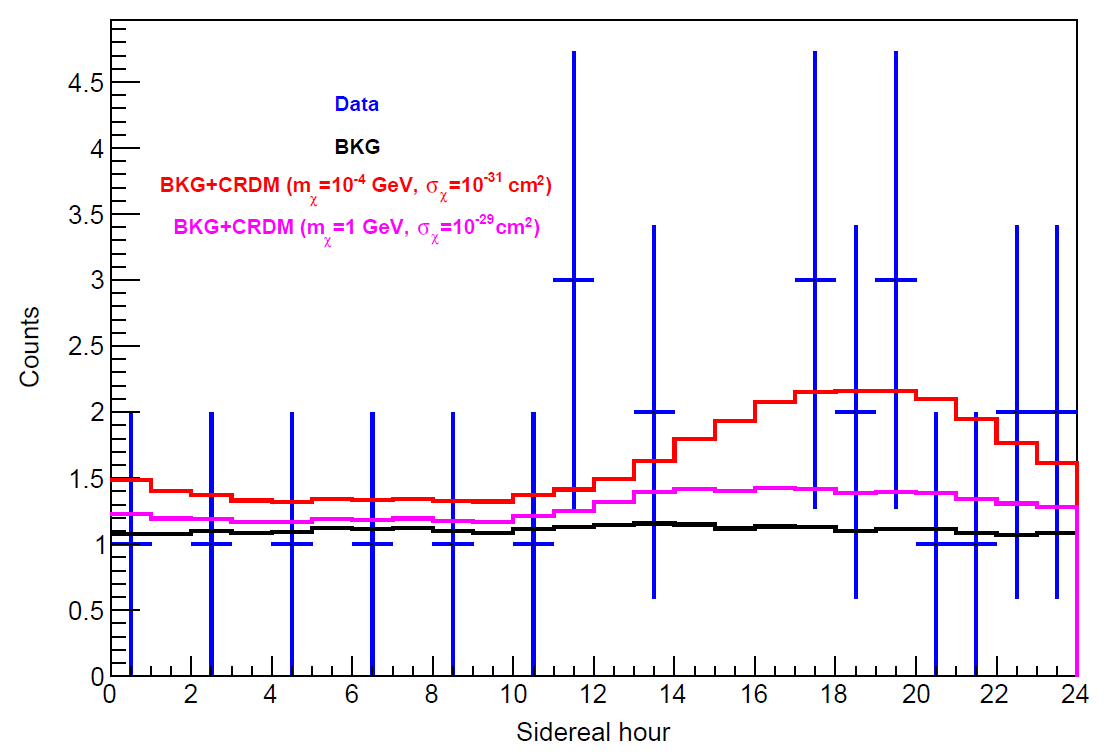 BKG only goodness fit p-value is 0.62;

No evidence for the signal excess;
第十三届全国粒子物理学术会议
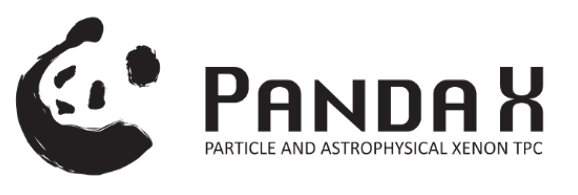 Fitting method - 2D profile likelihood
Sidereal hour and Energy as two dimensions;

No runs information, signal PDFs combined before fitting;
第十三届全国粒子物理学术会议
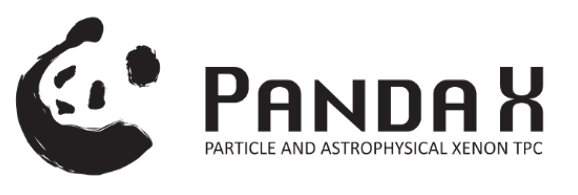 Final Result
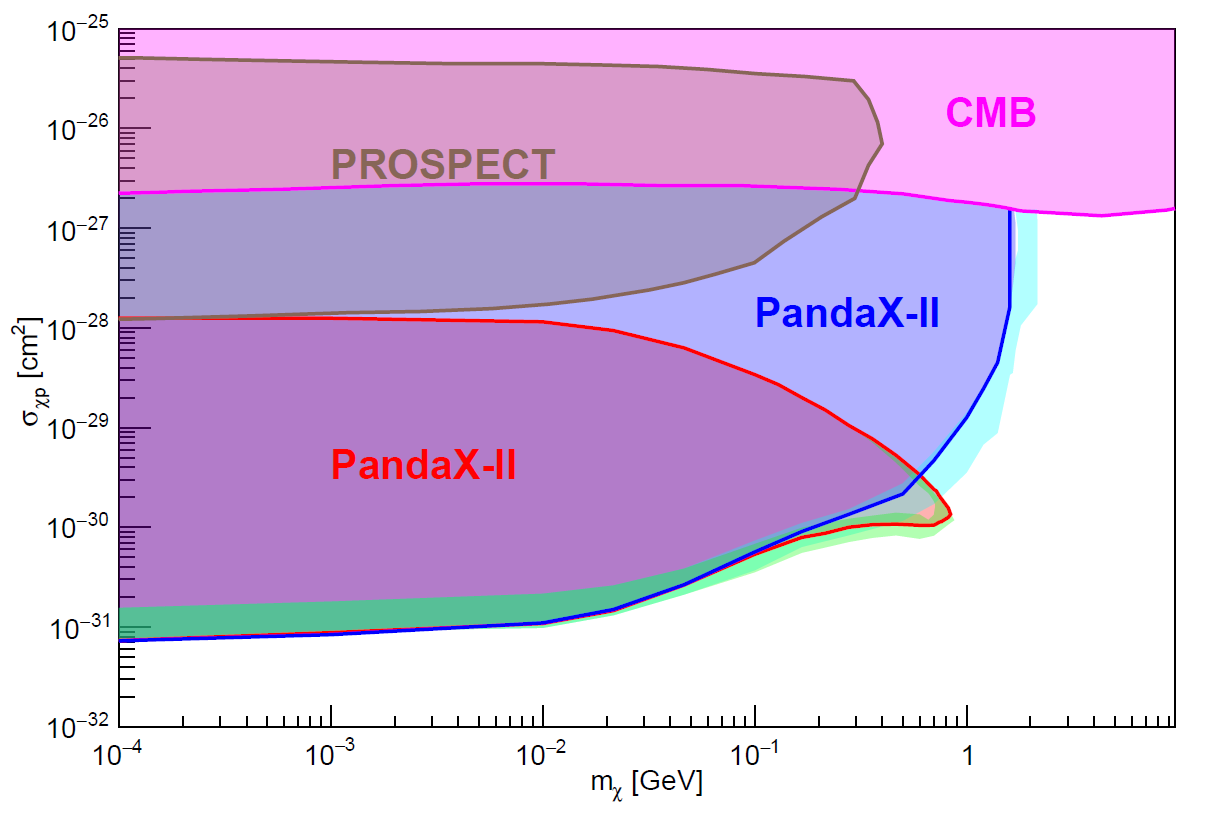 First DD experiment data analysis with the CRDM;

Exclusion range from 0.1MeV to 1GeV, may extend to eV range by the CR asummption;

~10-31cm2 below 1MeV and cover new area below the CMB curve;
preliminary
第十三届全国粒子物理学术会议
Compare all other limits
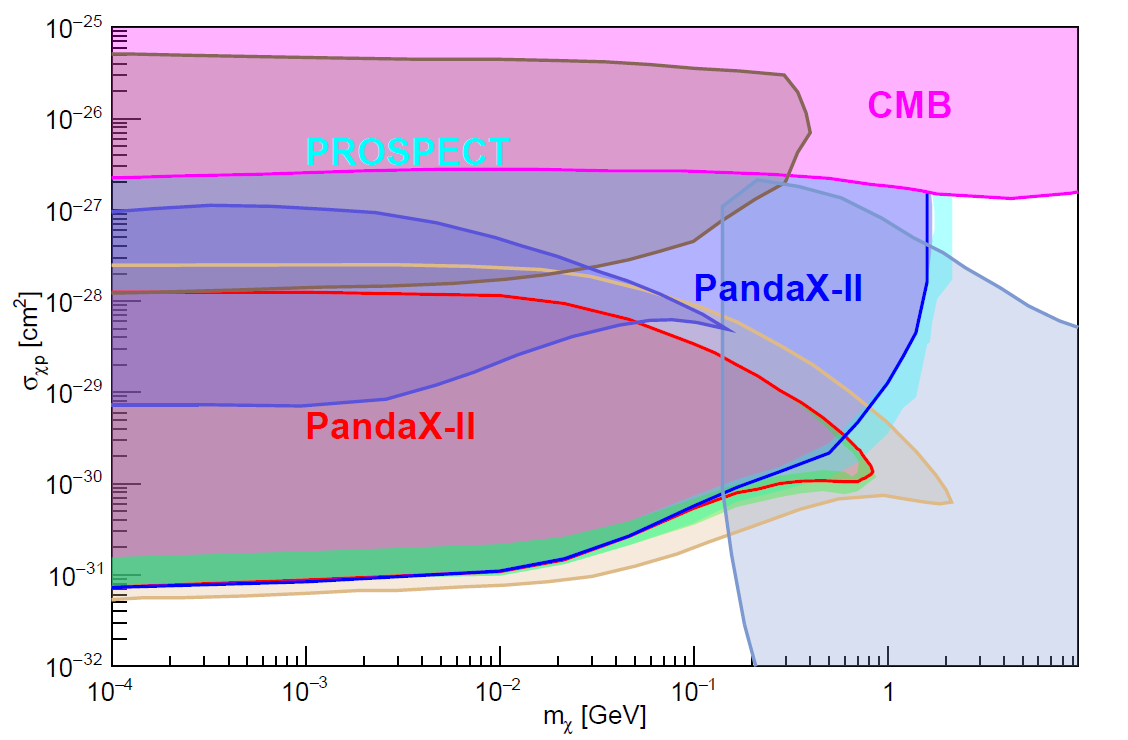 CDEX-10
CRESST2017
XENON1T
第十三届全国粒子物理学术会议
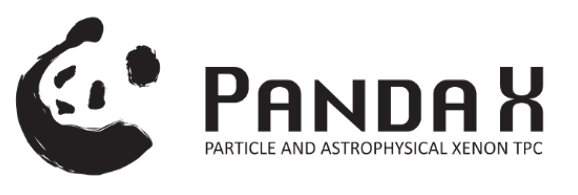 Summary
Cosmic ray boosted dark matter is model weak correlated, along with the specific diurnal modulation;

Sidereal time and energy information are used for the analsyis, with PandaX-II 100Ton*Day result achieve a impressed result in sub-GeV range;

More exposure and improved analysis in PandaX-4T should be improve the range more, even close to the DD result;
第十三届全国粒子物理学术会议
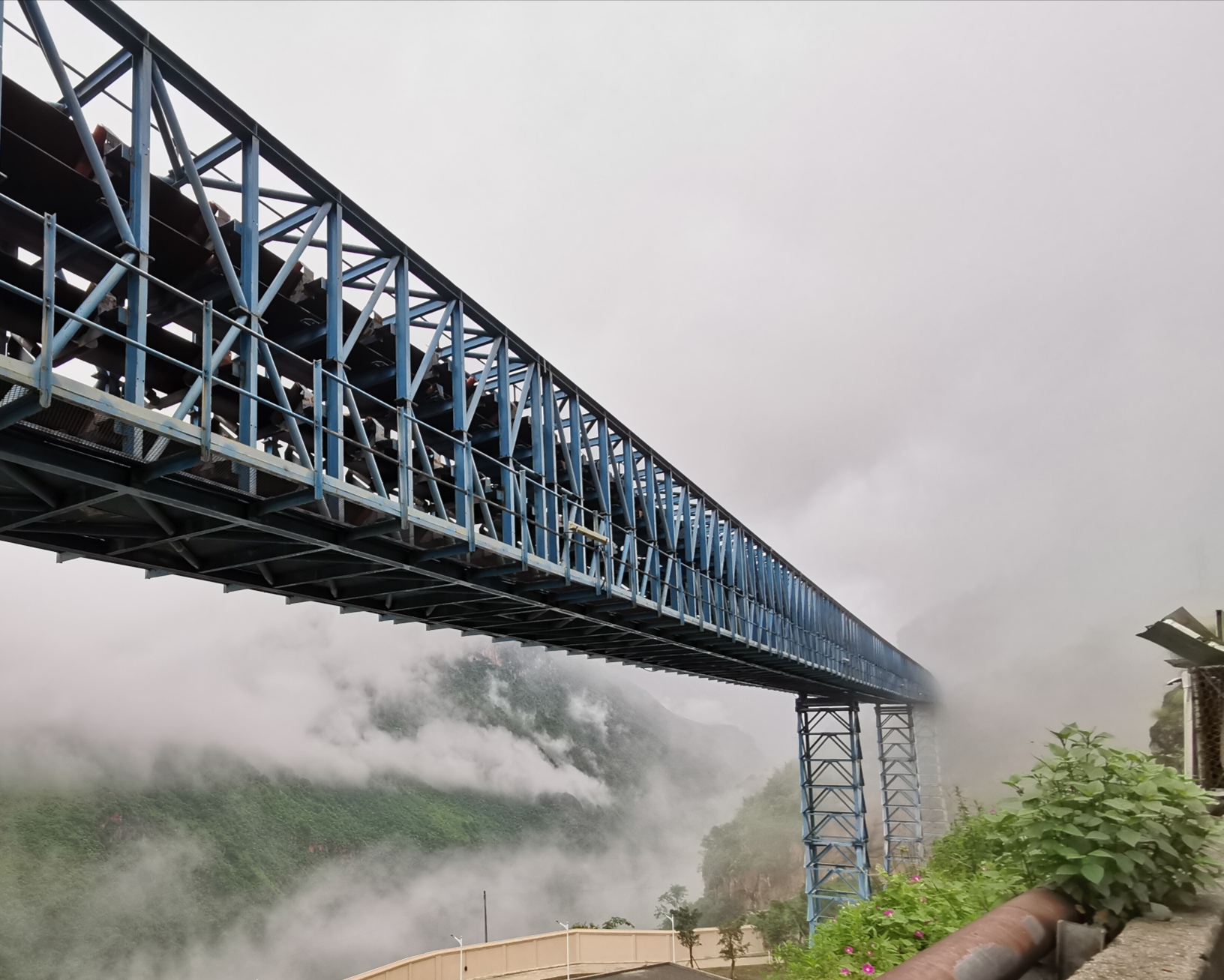 THANKS FOR YOUR ATTENTION！
第十三届全国粒子物理学术会议
25 candidates DM/BKG ratio
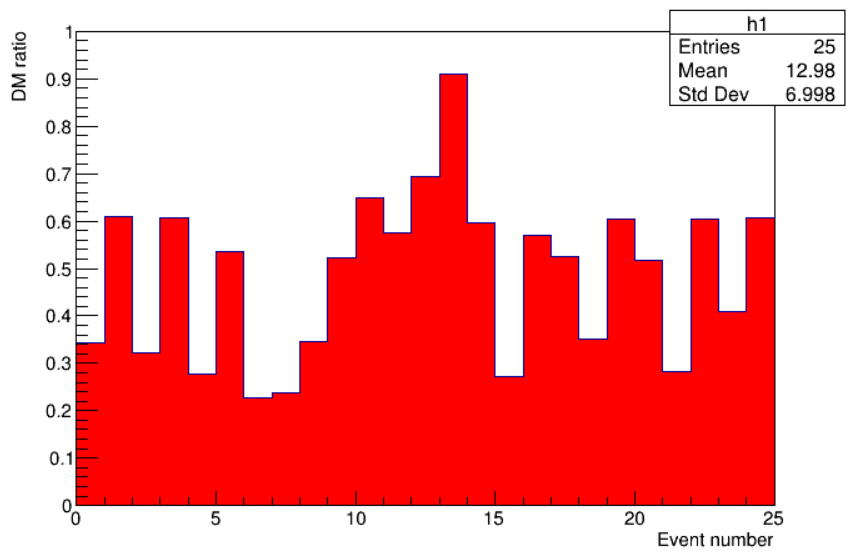 第十三届全国粒子物理学术会议